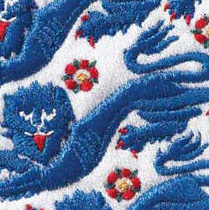 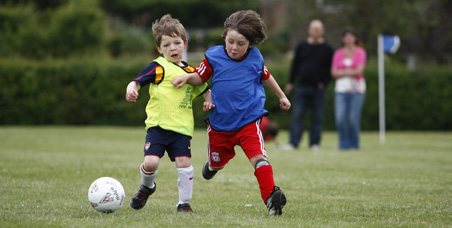 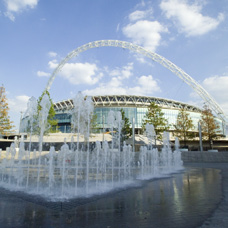 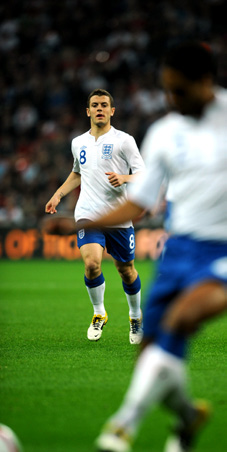 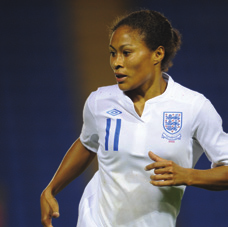 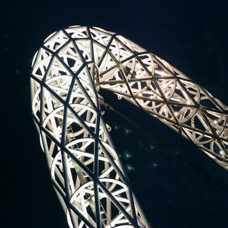 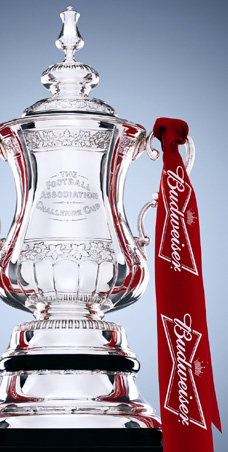 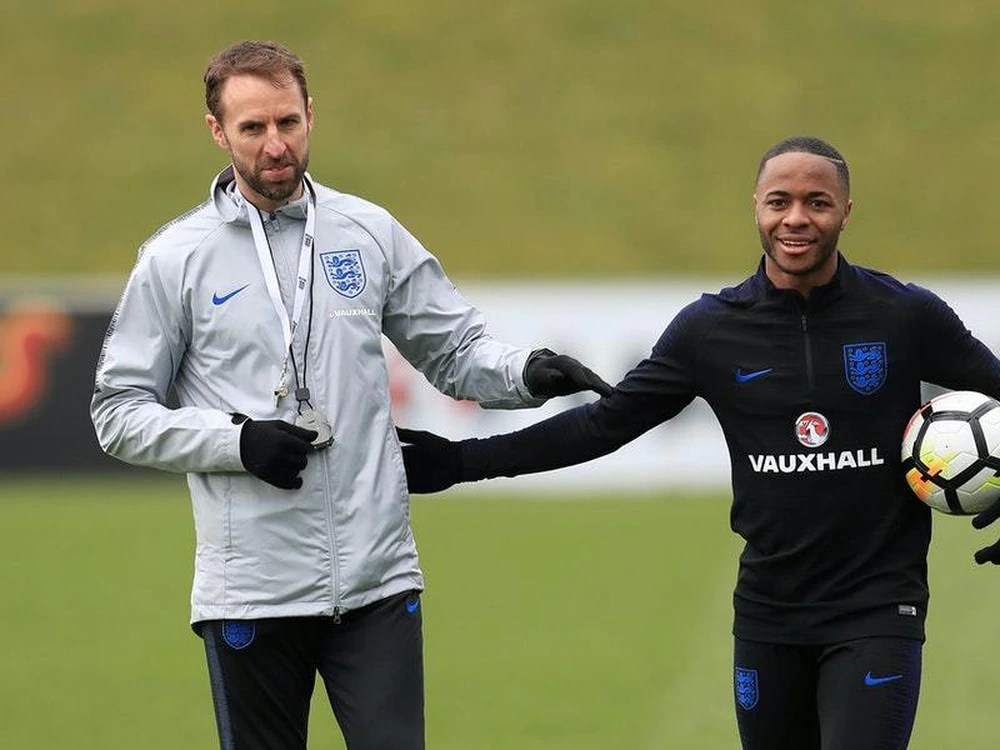 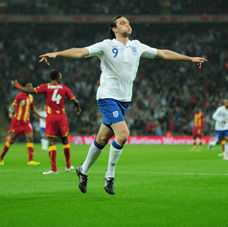 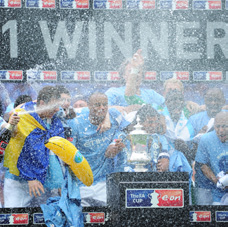 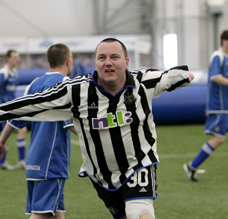 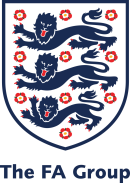 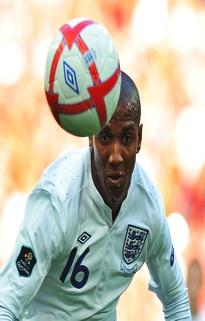 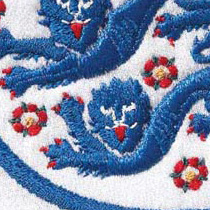 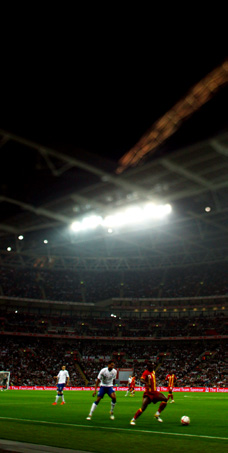 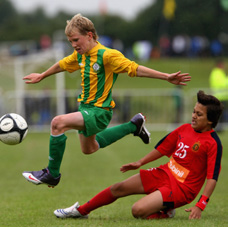 ???? FC Football Development Plan Seasons 20?? - 20??
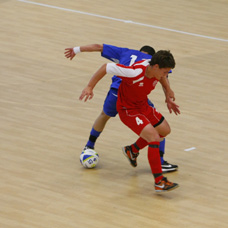 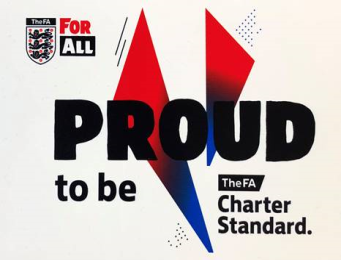 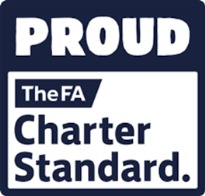 Contents
Our Vision
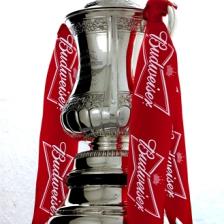 Raising Standards
Growth and Retention
Better Players
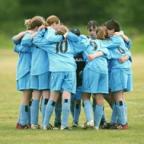 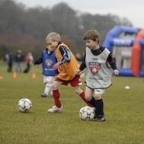 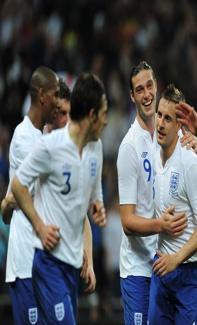 Running the Game
Workforce
Facilities
Promotion
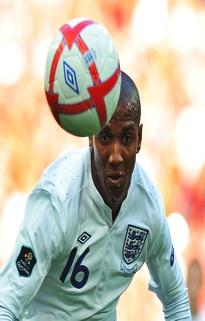 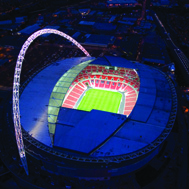 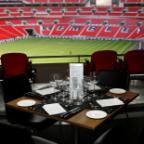 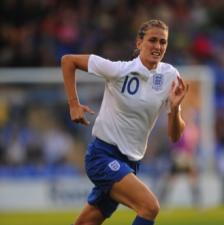 Contents
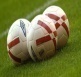 Our Vision
Our vision is to build a Club that provides first class football training facilities and playing opportunities for current and future generations in the ????? and surrounding areas. 
To provide quality, safe opportunities for young people of all ages in our community
To provide a safe and positive alternative place to go other than playing on the streets
To help people realise their potential, develop personal skills and confidence as well as promoting respect. 
To introduce people to football regardless of age, ability, sex, religion and ethnic background
To improve the performance of players, coaches and volunteers           within the Club through coaching, training and mentoring.
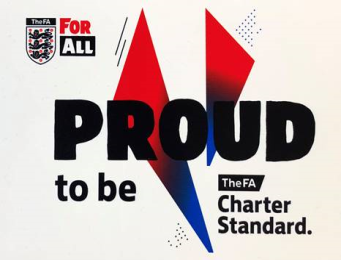 Contents
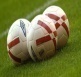 Our History – The Club was formed in ??? and achieved charter standard status in ???. Season 20??/?? sees the club affiliate ?? teams with Durham FA
Our Philosophy - ????? follows the FA England DNA playing philosophy which outlines an overarching vision for the English game.
We endeavor to put in place Specialist age-appropriate coaches for each team who concentrate on development, fun friends and family and promote respect and the Club values in everything we aim to achieve and do. 
We promote equal playing time with a proviso that every player in a team will get 50% game time to allow everyone to develop. 
????? have a coaching philosophy document available to everyone in the club which is attached to this application and available to view on the club website.
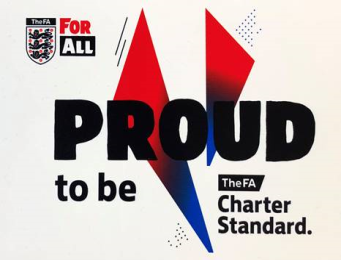 [Speaker Notes: It’s a positive move for a club to have a philosophy  (identity) which runs through the club and adopted by all teams within the club. This philosophy should be how the club believes children should develop, the environment which the children play, how the children should play (for example is it win at all costs long ball from back to front as quickly as possible or is it the players are children and should play in an environment free from pressure of making mistakes, mistakes will happen and learning will take place in a fun enjoyable environment) the philosophy will be clear to all and shared with everyone within the club. What is success??? Is it winning the league or maintaining a group of players that would normally have left the game??]
Contents
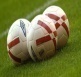 Our Achievements
Club Growth!
We have increased our numbers in mini soccer to now have multiple teams in ages U7s to U10s.  
We are working closely with Durham FA to start women's and girls teams
We have increased teams numbers in last two seasons from ?? to ?? teams currently playing in the club. 
The People Factor! 
Talent, enthusiastic and qualified volunteer workforce
Stable and progressive Executive Committee  
Investment in young people to become coaches and referees
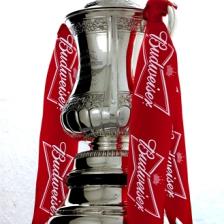 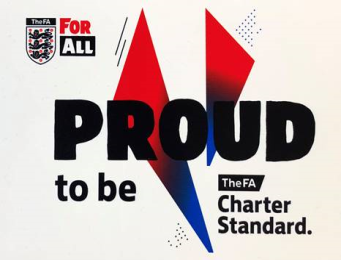 Contents
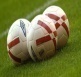 Our Achievements
Facility 
We currently Provide our members with first class training facilities which include 3g pitches at ?????.
We also have plans in place to secure land for multiple pitches and build a clubhouse with financial backing, fundraising ourselves and grants from various sources. 

Recognition 
We have charter standard status and retain this yearly via the health check. 
Our Club is now being recognised and rewarded with increased numbers and a lot more applications to join us.
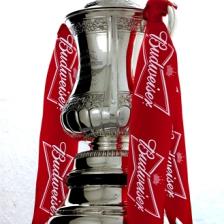 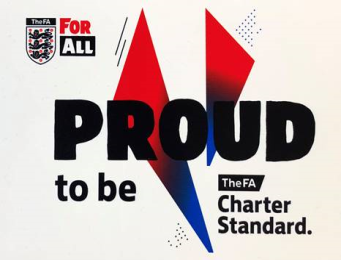 [Speaker Notes: Recognition is not just trophies but awards for the good work carried out by the club and it’s volunteers, these can be from the County FA, The FA, Local Authority etc.]
Club Development Table (Example! Make it realistic of how your club  will grow year by year)
[Speaker Notes: Clearly state the current ages groups you have, if you have multiple teams in 1 age group state them too, if a club has U18’s can they develop them to U23s?? This will help the transition from youth to senior football for many players who are physically not ready for senior football.]
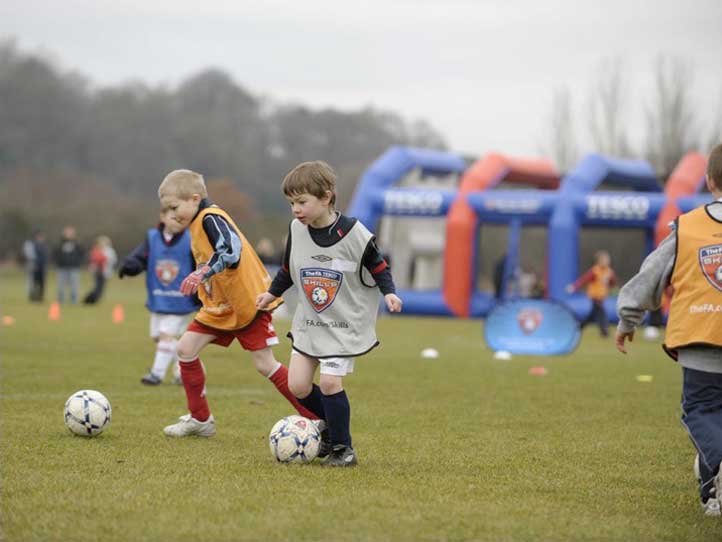 Growth and Retention
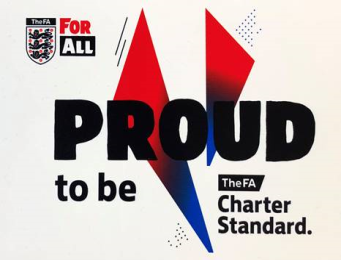 Contents
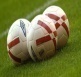 Growth and Retention
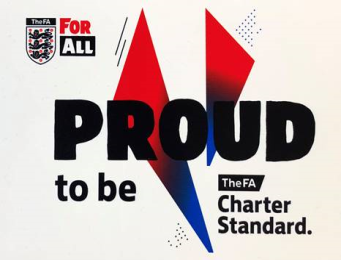 [Speaker Notes: Think a head to what teams you plan to set up over the duration of the plan, are you “back filling” each year and setting up at the younger age group or are there gaps in the age groups which you plan to fill? It’s important to add which age groups you plan to create and what format they will play. Also how you will go about setting the teams up, where will the players/volunteers come from? Are you using any schools? Etc.]
Contents
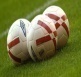 Growth and Retention
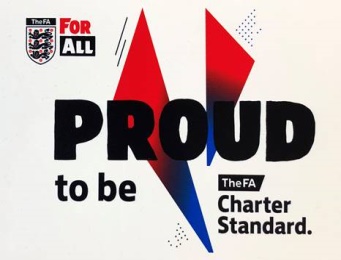 [Speaker Notes: Think a head to what teams you plan to set up over the duration of the plan, are you “back filling” each year and setting up at the younger age group or are there gaps in the age groups which you plan to fill? It’s important to add which age groups you plan to create and what format they will play. Also how you will go about setting the teams up, where will the players/volunteers come from? Are you using any schools? Etc.]
Contents
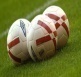 Growth and Retention
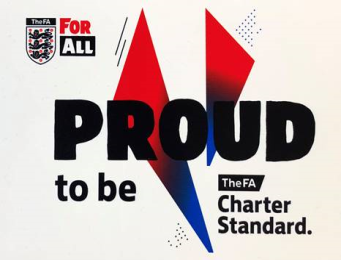 [Speaker Notes: Think a head to what teams you plan to set up over the duration of the plan, are you “back filling” each year and setting up at the younger age group or are there gaps in the age groups which you plan to fill? It’s important to add which age groups you plan to create and what format they will play. Also how you will go about setting the teams up, where will the players/volunteers come from? Are you using any schools? Etc.]
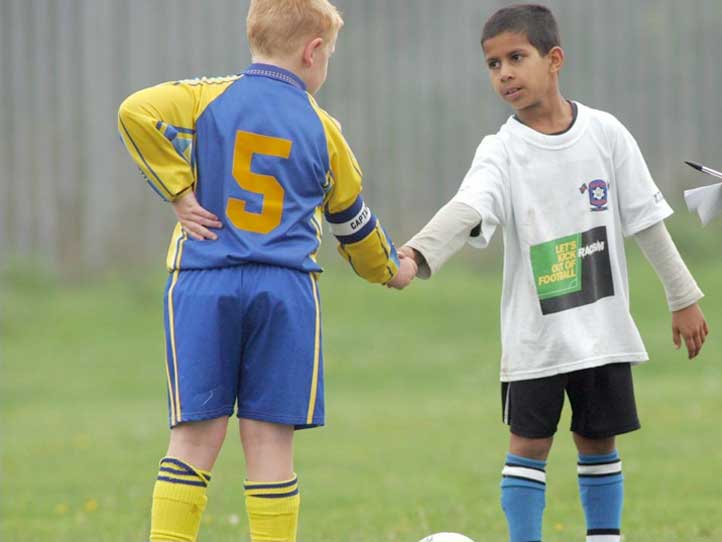 Raising Standardsand AddressingAbusive Behaviour
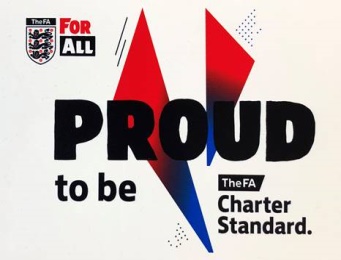 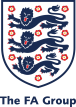 Contents
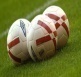 Raising Standards and Addressing Abusive Behaviour
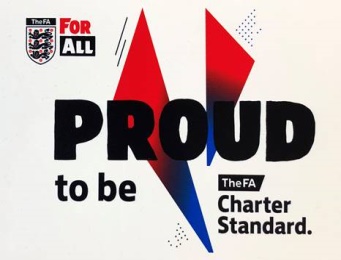 [Speaker Notes: How does your club plan to tackle poor standards and behaviour both on the pitch and touchline?? What ideas do you have to change the mindset of the adults?? Everyone involved in the game is entitled to an enjoyable environment free from abuse and intimidation, especially the young children.]
Contents
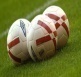 Raising Standards and Addressing Abusive Behaviour
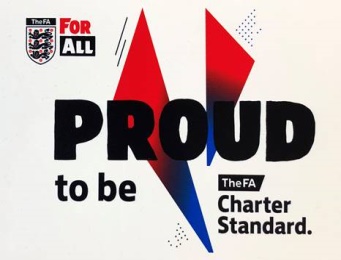 [Speaker Notes: How does your club plan to tackle poor standards and behaviour both on the pitch and touchline?? What ideas do you have to change the mindset of the adults?? Everyone involved in the game is entitled to an enjoyable environment free from abuse and intimidation, especially the young children.]
Contents
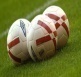 Raising Standards and Addressing Abusive Behaviour
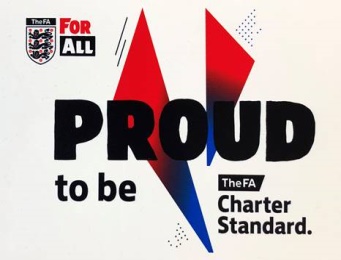 [Speaker Notes: How does your club plan to tackle poor standards and behaviour both on the pitch and touchline?? What ideas do you have to change the mindset of the adults?? Everyone involved in the game is entitled to an enjoyable environment free from abuse and intimidation, especially the young children.]
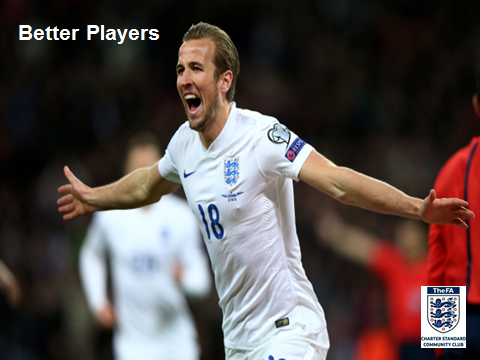 Better Players
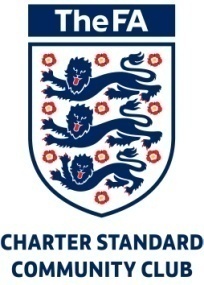 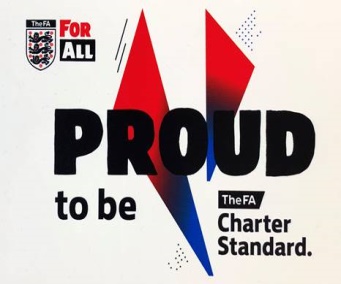 Contents
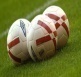 Better Players
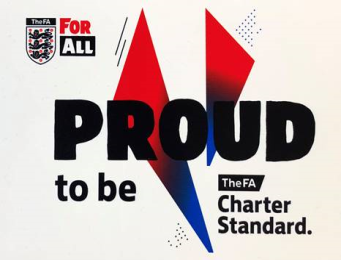 [Speaker Notes: What methods/ideas do you have in mind to improve the players? E.g. club has a coach coordinator who spends a period of time with each age group and passes on new ideas to the coaches? If the club has multiple teams at 1 age group do they train together from time to time? Or for example does the U11’s spend a few weeks training with the U12’s?]
Contents
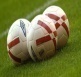 Better Players
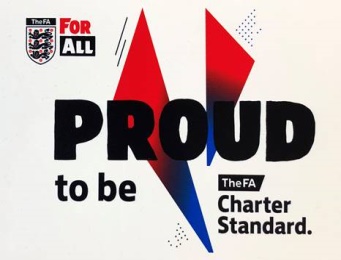 [Speaker Notes: What methods/ideas do you have in mind to improve the players? E.g. club has a coach coordinator who spends a period of time with each age group and passes on new ideas to the coaches? If the club has multiple teams at 1 age group do they train together from time to time? Or for example does the U11’s spend a few weeks training with the U12’s?]
Contents
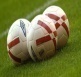 Better Players
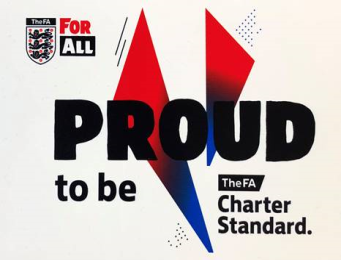 [Speaker Notes: What methods/ideas do you have in mind to improve the players? E.g. club has a coach coordinator who spends a period of time with each age group and passes on new ideas to the coaches? If the club has multiple teams at 1 age group do they train together from time to time? Or for example does the U11’s spend a few weeks training with the U12’s?]
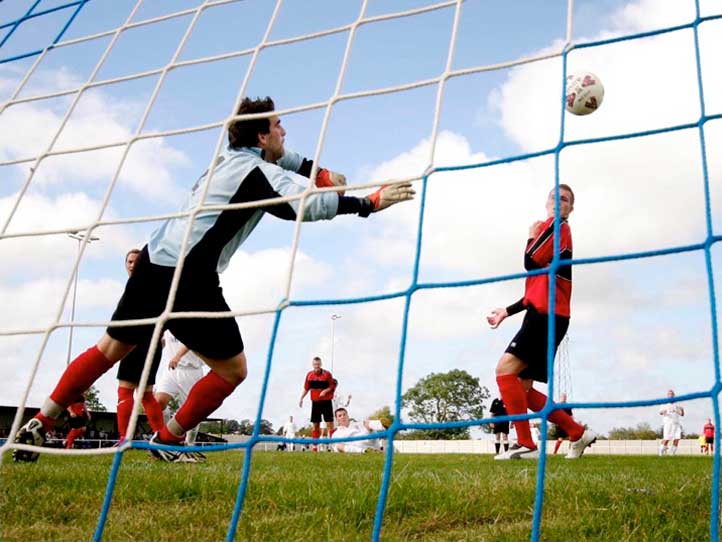 Running the Game
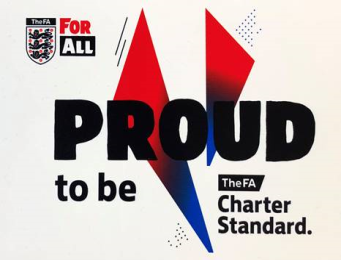 Contents
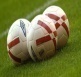 Running the Game
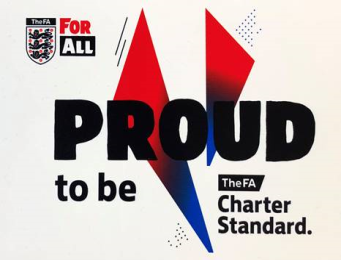 [Speaker Notes: What administration methods does the club plan to use to improve the running of the club? What’s the communication like between the teams. How easy is it to communicate with all the coaches? Etc.]
Contents
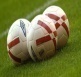 Running the Game
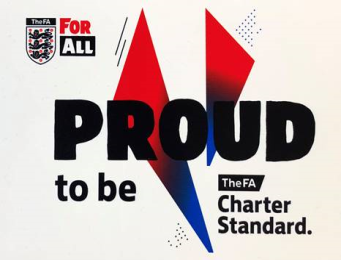 [Speaker Notes: What administration methods does the club plan to use to improve the running of the club? What’s the communication like between the teams. How easy is it to communicate with all the coaches? Etc.]
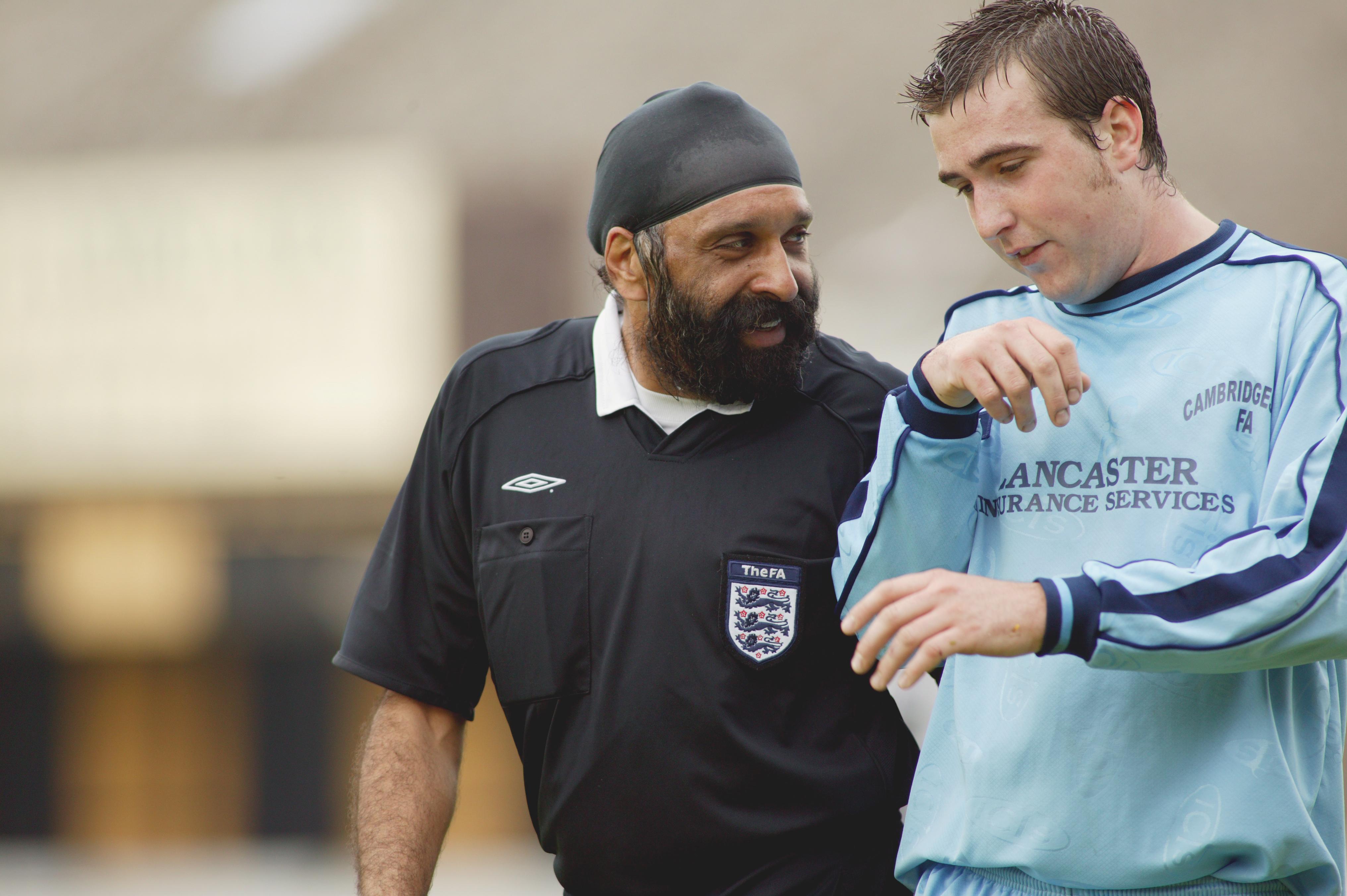 Workforce Development
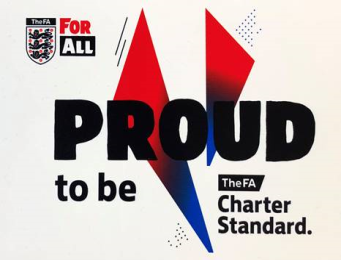 Contents
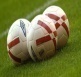 Workforce Development
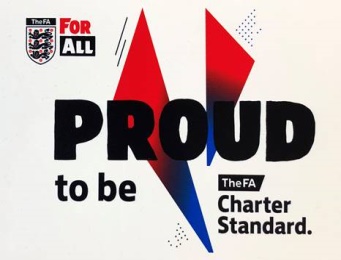 [Speaker Notes: Apart from coaches attending Level 1 and Level 2 courses, what other development do you have in mind for the coaches to continually development themselves in order to give the children the best possible experience and environment. Does the club host a Durham FA Coaches Association event which is free? Does the club have a buddy system for new coaches? Etc.]
Contents
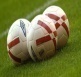 Workforce Development
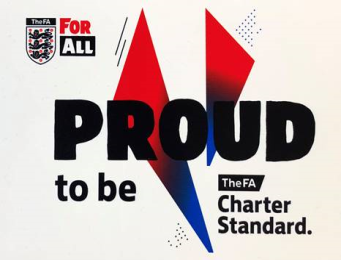 [Speaker Notes: Apart from coaches attending Level 1 and Level 2 courses, what other development do you have in mind for the coaches to continually development themselves in order to give the children the best possible experience and environment. Does the club host a Durham FA Coaches Association event which is free? Does the club have a buddy system for new coaches? Etc.]
Contents
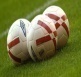 Workforce Development
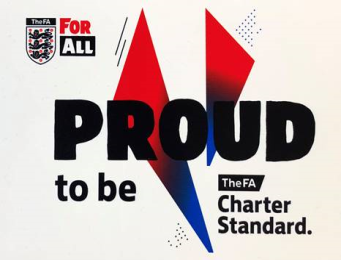 [Speaker Notes: Apart from coaches attending Level 1 and Level 2 courses, what other development do you have in mind for the coaches to continually development themselves in order to give the children the best possible experience and environment. Does the club host a Durham FA Coaches Association event which is free? Does the club have a buddy system for new coaches? Etc.]
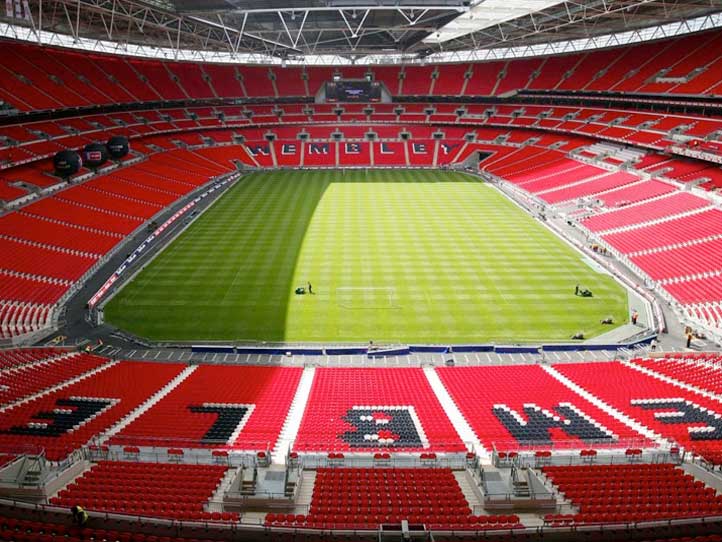 Facility Development
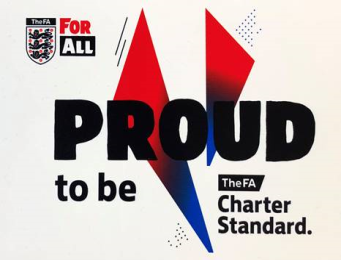 Contents
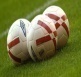 Facility Development
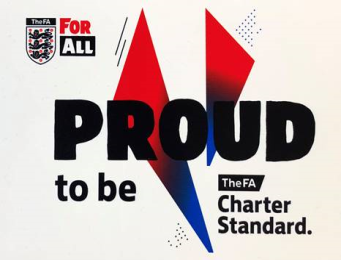 [Speaker Notes: Does your club have it’s own Facility? If so what are your “Realistic” Plans, if not do you have potential to secure your own facility? If not what plans do you have should you be planning to grow the number of teams, where will they play? Do you have links with Schools to use their sites? Etc.]
Contents
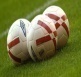 Facility Development
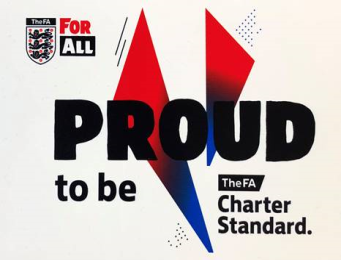 [Speaker Notes: Does your club have it’s own Facility? If so what are your “Realistic” Plans, if not do you have potential to secure your own facility? If not what plans do you have should you be planning to grow the number of teams, where will they play? Do you have links with Schools to use their sites? Etc.]
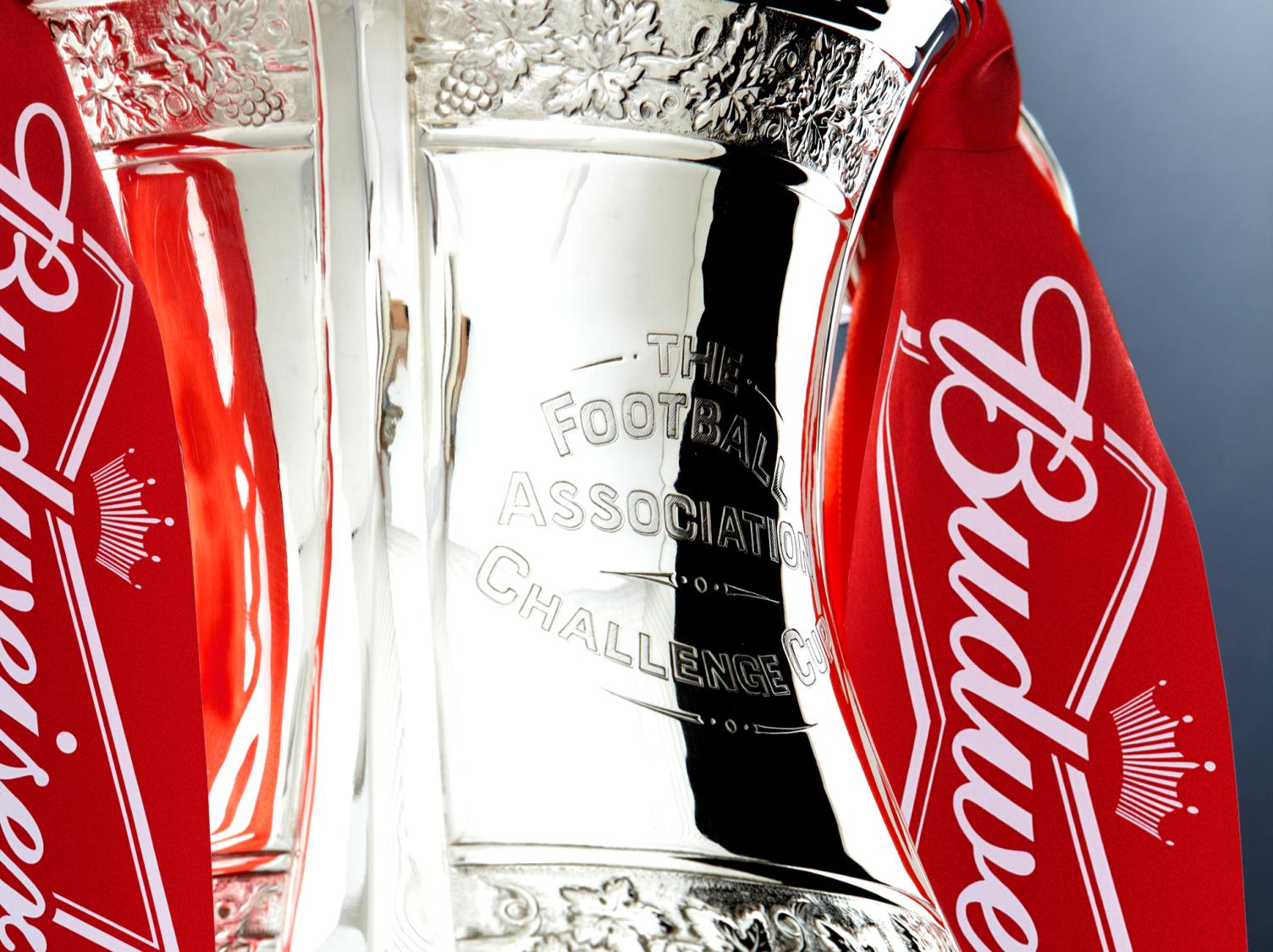 Promotion
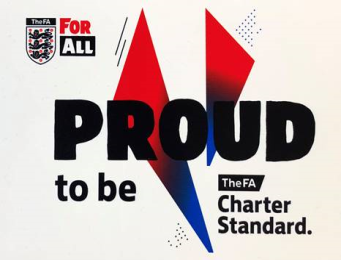 Contents
Promotion
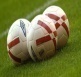 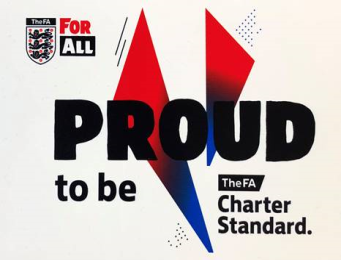 [Speaker Notes: Does the club have a website? regular news letters? Social media? Social media policy and aware of the potential pit falls? How do you plan to promote your club in the community and attract potential volunteers/sponsors/players etc?]
Contents
Promotion
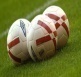 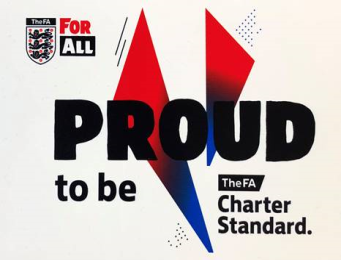 [Speaker Notes: Does the club have a website? regular news letters? Social media? Social media policy and aware of the potential pit falls? How do you plan to promote your club in the community and attract potential volunteers/sponsors/players etc?]